Adding Integers
Ms. Linton
8/1/14
Take out your fractions/decimals review and HW from last night if you have not already turned them in
DO NOW
What is the additive inverse of 3?
Find | 7 |
Solve 32-(2+5)+8÷4
Adding Integers: Method 1
If we are adding integers, what kinds of numbers are we adding?

Using Counters
White is positive
Red is negative
White + Red = zero (they cancel out)
Practice
Solve 6+(-4)
Turn 6 counters to the white side
Turn 4 counters to the red side
Line up pairs of red and white counters to cancel them out
The counters left without a pair are the answer
Solve -12+9
Partner Work
With a partner, solve the following and record your answers using counters:
7+(-9)
-8+(-3)
-2+11
21+(-17)
-16+16
Adding Integers: Method 2
Draw a number line like this one on your paper
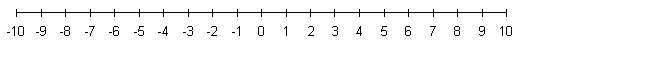 Example 1
Using your number line, solve:
                        -5 + 7
How to solve:
Start at the first number
Be positive! Face the positive numbers
The addition sign says to stay facing the same direction, 
Walk 7 steps in the direction you are facing
Example 2
Using your number line, solve:
                        -3 + -7
Start on -3 on the number line.
Be positive!  Face toward the positive numbers.
The addition sign says to stay facing the same direction, but the negative sign (-7) says to turn the opposite direction.
Walk 3 steps in the direction you are now facing, because the absolute value of   -7 is 7.
Example 3
Using your number line, solve on your own:
6 + -8
Where do you start?
Which way do you face?
Which direction do you move?
Partner Work
With a partner, solve the following problems:
7+(-9)=
-7+9=
-7+(-9)=
7+9=
-5+4=
5+(-4)=
5+4=
-5+(-4)=
Rules for Adding Integers
Do you notice any patterns when adding integers?
Handful of Counters Game
You and a partner each grab some counters
At the count of 3, drop all of them on the table in front of you
The first person to determine the expression and solve it correctly wins